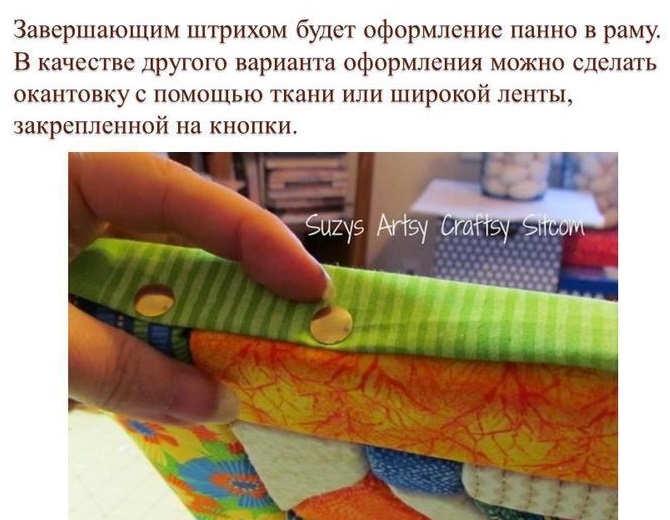 Картина готова!!!